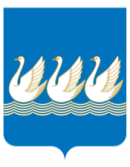 Отчет  об исполнении местного бюджета за 2020 год
В бюджет городского округа город Стерлитамак по состоянию на 1 января 2021 года поступило доходов 5907,5 млн.рублей или 101,6% к уточненному плану. Снижение по сравнению с 2019 годом составило 42,4 млн.рублей  или 0,7%.
             В общем объеме поступлений местного бюджета доля налоговых доходов составила 20,8% (1229,2 млн.рублей), неналоговых доходов – 12,9% (762,5 млн.рублей), безвозмездных поступлений -  66,3% (3915,8  млн.рублей).
             В структуре налоговых и неналоговых доходов местного бюджета наибольший удельный вес заняли: доходы от использования имущества, находящегося в государственной и муниципальной собственности – 31,3%, налог на доходы физических лиц – 28,0%,  налоги на совокупный доход – 15,6%, налоги на имущество – 14,8%, доходы от продажи материальных и нематериальных активов – 5,0%.
             Расходы местного бюджета за 1 января 2021 года составили 5654,1 млн. рублей или 96,5% к годовому уточненному  плану. По сравнению с соответствующим периодом 2019 года расходы увеличились на 415 млн. рублей или на 6,8%. 
             В отраслевой структуре расходов наибольший удельный вес занимает социальная составляющая бюджета – 69,5% всех расходов или  3932,2  млн. рублей, в том числе расходы  на образование – 62,5% всех расходов местного бюджета,  расходы  на социальную политику – 3,7%, культуру – 1,4%, физическую культуру и спорт  – 1,9%.
             В соответствии с экономической структурой расходов местного бюджета субсидии муниципальным бюджетным и автономным учреждениям,  другим организациям составили 3908,0 млн. рублей или 69,1% от общей суммы расходов.
             Расходы на  реализацию муниципальных программ за 1 января 2021 год составили 94,5% от всех произведенных расходов.
             Просроченная кредиторская задолженность по состоянию на 1 января 2021 года отсутствует.  
             Муниципальный долг на 01.01.2021 года составляет 91 млн. рублей.
             Среднесписочная численность работников муниципальных учреждений по состоянию на 01.01.2021 года составила 9869,8 человек, в том числе муниципальных служащих – 175 человек. Фактические затраты на оплату труда составили – 176144,9 тыс. рублей.
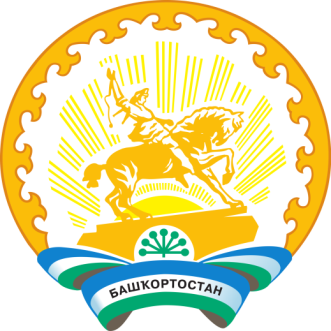 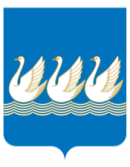 Основные показатели прогноза социально – экономического развития городского округа
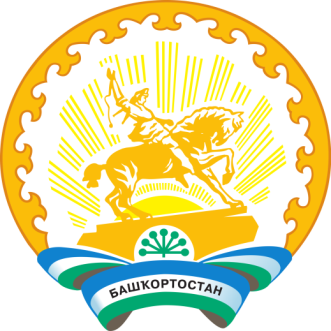 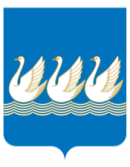 Основные показатели прогноза социально – экономического развития городского округа
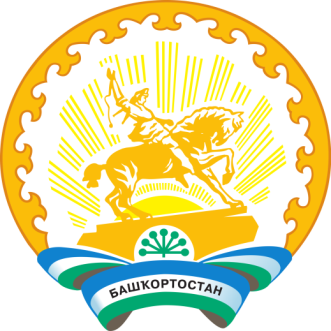 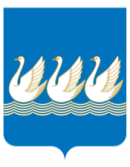 Основные показатели прогноза социально – экономического развития городского округа
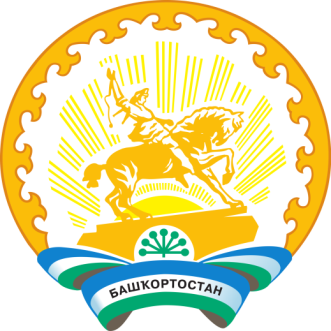 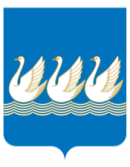 Основные показатели прогноза социально – экономического развития городского округа
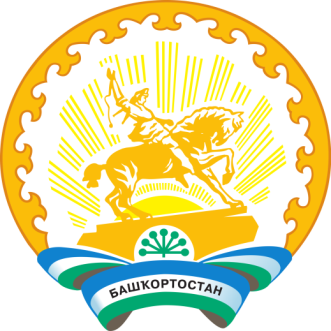 Основные характеристики бюджета городского округа город Стерлитамак РБ за 2020 год и плановый период 2021 - 2023 годы, млн. рублей
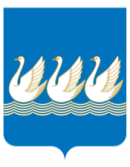 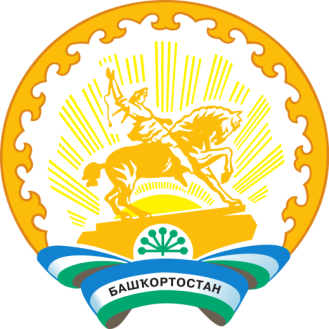 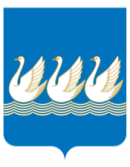 Налоговые доходы бюджета городского округа город Стерлитамак РБ за 2020 год, млн. рублей
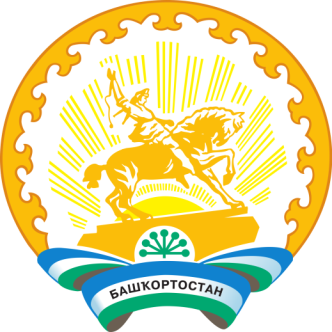 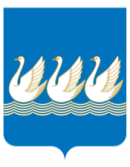 Налоговые доходы
Налоговые доходы бюджета городского округа  город Стерлитамак РБ, млн. рублей 
(2021   /   2022  /   2023)
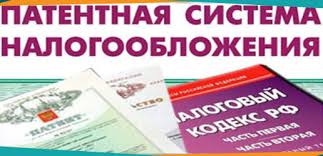 Налог взимаемый в связи с применением патентной системы налогообложения
Налог на доходы с физических лиц
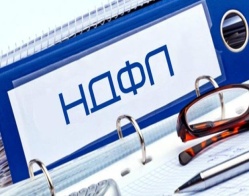 35,0   /   43,1   /   46,9
525,7   /   709,5   /   787,0
Налог на имущество физических лиц
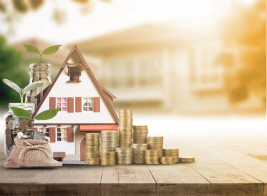 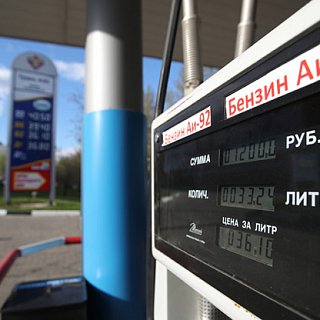 Доходы от уплаты акцизов на нефтепродукты
147,9   /   171,3   /   199,3
13,4   /   14,1   /    14,1
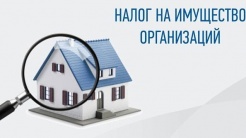 Налог на имущество организаций
Налог, взимаемый в связи с применением упрощенной системы налогообложения
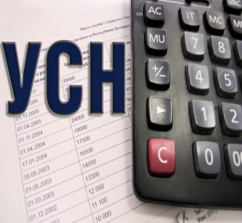 19,8   /   24,7   /   26,4
209,5   /   242,0   /   260,1
Земельный налог
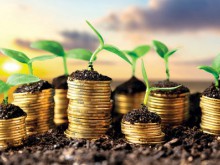 120,2   /   101,4   /   99,7
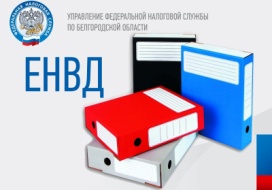 ЕНВД
15,0   /   0,0   /   0,0
Налоги, сборы и регулярные платежи за пользование природными ресурсами
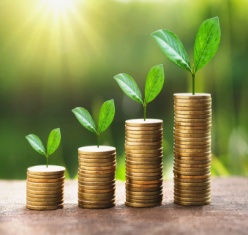 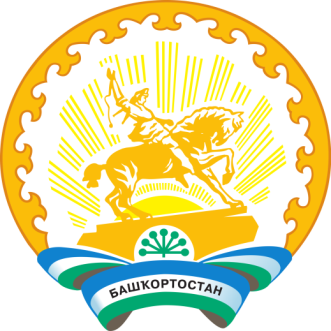 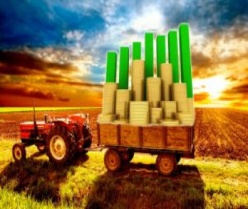 Единый сельскохозяйственный налог
1,5   /   1,6   /   1,7
0,7   /   1,0   /   1,0
Госпошлина
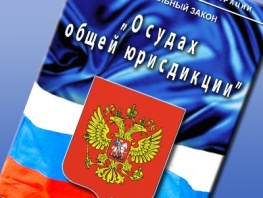 53,0   /   53,6   /   54,1
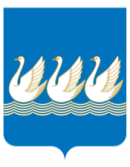 Неналоговые доходы бюджета городского округа город Стерлитамак РБ за 2020 год, млн. рублей
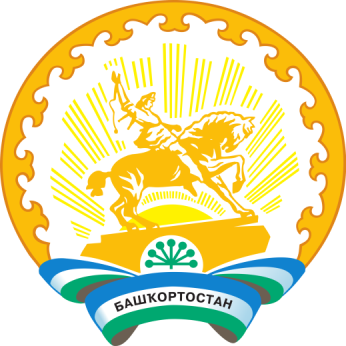 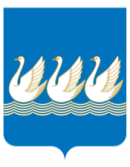 Неналоговые доходы бюджета городского округа город Стерлитамак  РБ на 2021 год
Неналоговые доходы бюджета города Стерлитамак РБ, млн. рублей (2021   /   2022   /   2023)
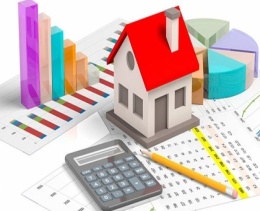 Доходы от использования имущества, находящегося в государственной и муниципальной собственности
Доходы от оказания платных услуг и компенсации затрат государства
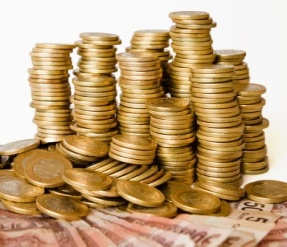 0,0   /   0,0   /   0,0
552,2   /   602,8   /   594,6
Доходы от продажи материальных и нематериальных активов
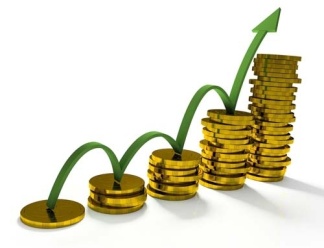 Платежи при пользовании природными ресурсами (плата за негативное воздействие на окружающую среду)
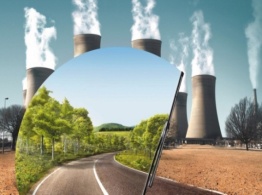 89,5   /   30,5   /   21,5
6,3   /   6,3   /   6,3
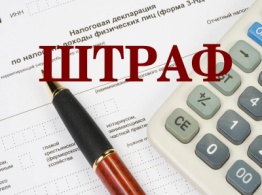 Штрафы, санкции, возмещение ущерба
8,3   /   8,2   /   8,2
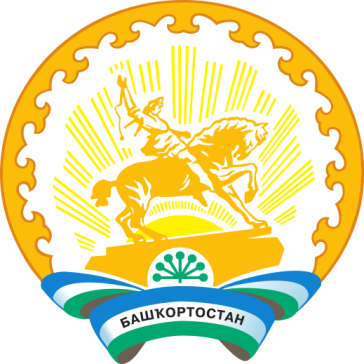 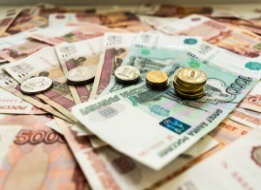 Прочие неналоговые доходы
3,2   /   2,3   /   2,3
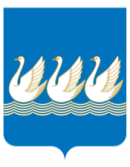 Безвозмездные поступления в бюджет городского округа город Стерлитамак РБ, (план) млн. рублей
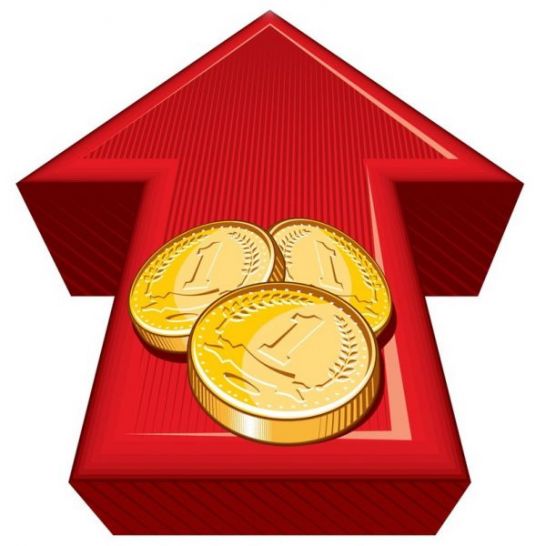 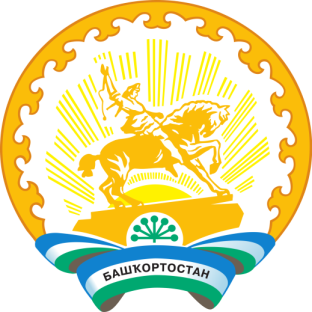 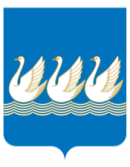 Динамика доходов бюджета городского округа город Стерлитамак РБ за 2020 год и плановый период 2021 - 2023 годы, млн. рублей
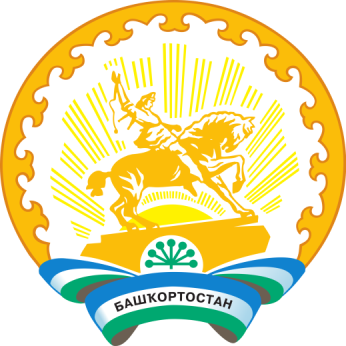 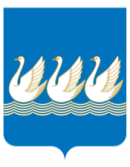 Расходы бюджета городского округа город Стерлитамак РБ за 2020 год, млн. рублей
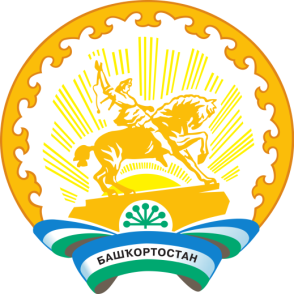 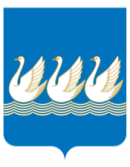 Расходы
Расходы бюджета городского округа город Стерлитамак РБ, 
млн. рублей (2021  /  2022  /  2023 план)
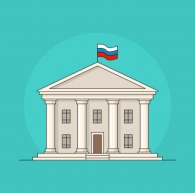 Общегосударственные вопросы
Культура, кинематография
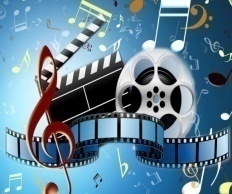 182,6  /  137,3  /  148,4
80,0   /   86,9   /   86,4
Социальная политика
Национальная безопасность и правоохранительная деятельность
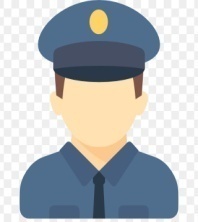 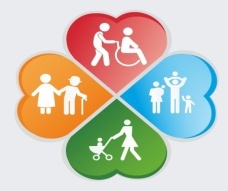 330,4   /   326,6   /   326,9
26,1   /   27,9   /  30,6
Физическая культура и спорт
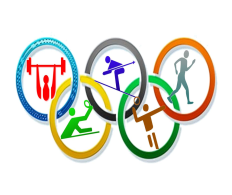 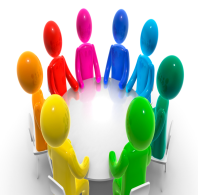 Национальная экономика
125,7   /   147,9   /   150,3
916,2   /   634,4   /   667,2
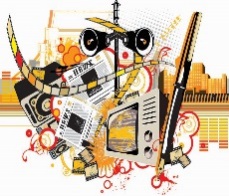 Средства массовой информации
Жилищно-коммунальное хозяйство
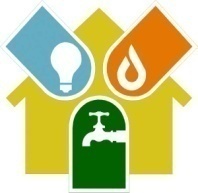 4,8   /   4,8   /   4,8
639,6   /   401,3   /   401,8
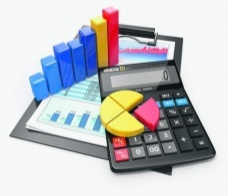 Обслуживание муниципального и государственного долга
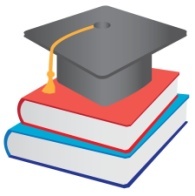 Образование
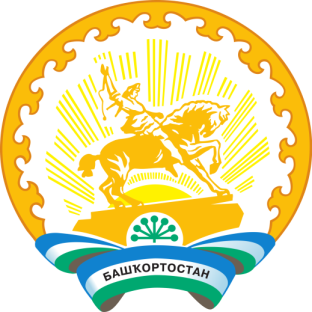 0,1   /   0,1   /   0,1
3821,1   /   3844,2   /    3764,6
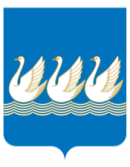 Муниципальные программы за 2020 год, млн.рублей
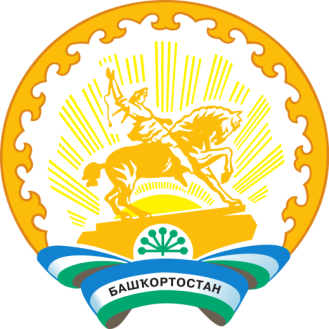 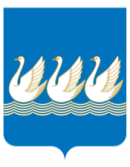 Муниципальные программы городского округа город Стерлитамак Республики Башкортостан, млн. рублей
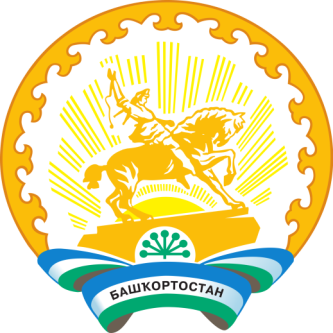 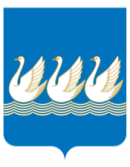 Динамика расходов бюджета городского округа город Стерлитамак РБ за 2020 год и плановый период 2021 - 2023 годы, млн. рублей
5654,1
5716,2
5674,1
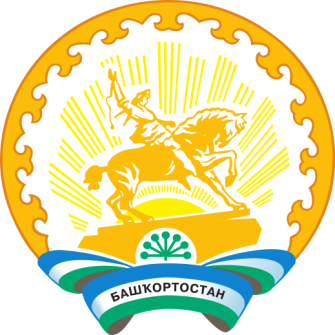 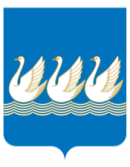 ППМИ в городском округе город Стерлитамак РБ
За 5 лет реализации проектов развития общественной инфраструктуры, основанных на местных инициативах реализованы 42 проекта горожан с привлечением средств республиканского бюджета в сумме 20 млн.руб.
              В рамках программы поддержки местных инициатив во дворах нашего города установлены детские игровые и спортивные площадки, благоустроена территория, заасфальтированы дороги, организована зона отдыха, в школах деревянные окна заменены на пластиковые, оснащен компьютерный класс техникой.
              При этом реализованы уникальные проекты общегородского масштаба:
                   - Интерактивный музей занимательных наук;
                   - Дом прощаний;
                   - Скалодром;
                   - Арт-мастерская «Библиотека ремесел».
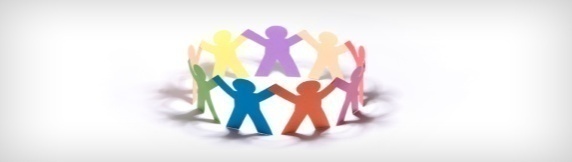 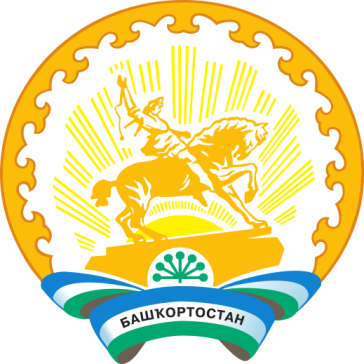